Bedside Medication Delivery Program
ARN meeting
June 2, 2021
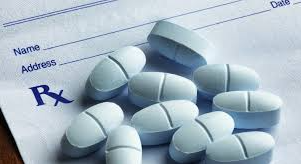 About the PROGRAM
GOAL 
To improve the workflow and communication around the process for patients obtaining their discharge medications from the MGH Outpatient Pharmacy, using Epic functionality
STAKEHOLDERS
Nurses. Unit Coordinators. Case Managers. Providers. Inpatient pharmacists. Outpatient pharmacists. Patients and their care-givers.
Epic FYI flag indicates enrollment in program.  Status in program can be viewed by any care team member in the Patient FYI section, or in the “RX Bedside Delivery Status” column on their Patient List



Interdisciplinary rounds include discussion of patient’s discharge planning, including enrollment in this program
Patient list columns are updated and viewed by the inter-disciplinary team to indicate timing of patient’s discharge and status of prescription being filled
Process overview
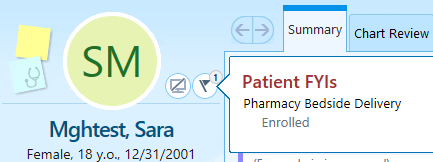 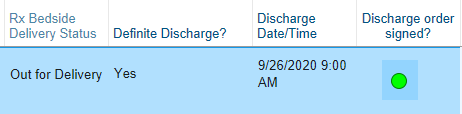 Nursing Workflow
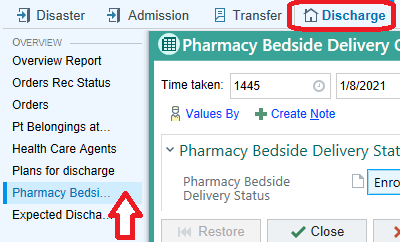 Enrollment
Discuss Bedside Medication Delivery program with patient/family
Document Enrollment via Navigator (Admission or Discharge) or by double-clicking into the cell in the Patient List column
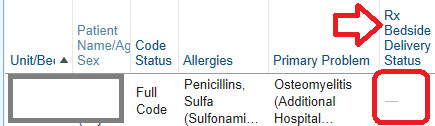 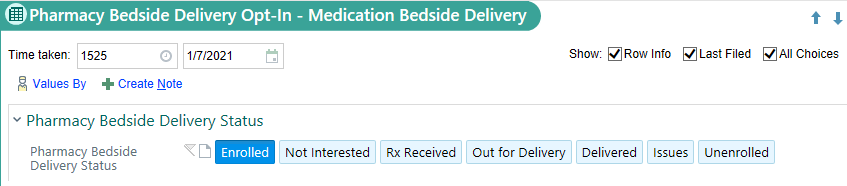 Nursing Workflow
Discuss enrollment during inter-disciplinary rounds
Communicate with Unit Coordinator about patient’s discharge status
View the Rx Bedside Delivery Status column for updates on Rx status
Column will need to be added into “My List” 
Status can also be viewed by hovering over Patient FYI Flag
NOTE: Pharmacy will also be viewing, updating and entering comments on Rx Status
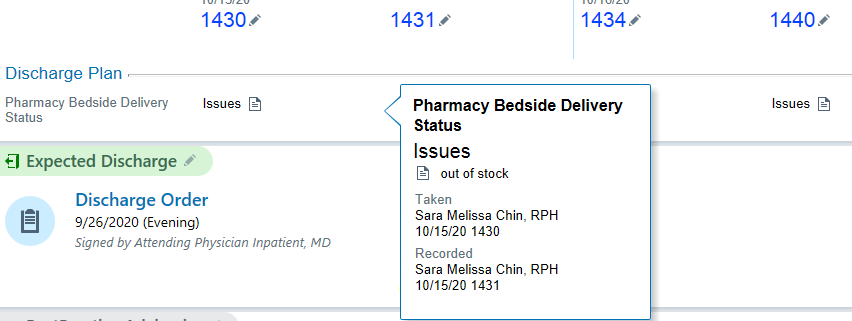 Epic enhancement request to add new view for nursing to more easily see Status and Comments – expected with June release
Case manager Workflow
1. Discuss enrollment during inter-disciplinary rounds
NOTE:  This program is available Monday – Friday, 9a-5p
2. Update the expected discharge date and time daily at rounds
Unit Coordinator Workflow
1. Manage the Definite Discharge Date
2. If needed, update the Expected Discharge Date date/time field to match Definite Discharge date/time 
3. If needed, add the Rx Bedside Delivery Status column to your patient list
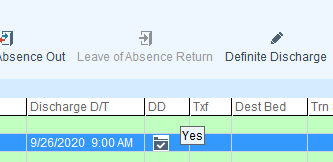 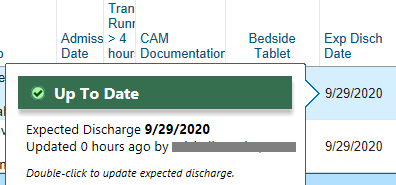 Provider Workflow
1. Discuss enrollment during inter-disciplinary rounds
Provider can ask ARN to enroll patient
2. Enter discharge medication orders (prescription)
BPA fires if MGH OP Pharmacy has not been selected
MGH OP pharmacy staff monitors list of enrolled patients and updates the pharmacy information in Epic
Enter prescription orders as soon as possible, at least 1-2 hours prior to discharge
Pharmacy Workflow
1. Monitor enrolled patients through the “Bedside Delivery Patients” List 
Unenroll patient if transferred to a non-participating unit



2. Update the patient’s pharmacy to MGH Outpatient Pharmacy
3. Triage workflow based on “Definite Discharge?”  “Discharge Date/Time” and “Discharge Order” columns, to process discharge prescriptions
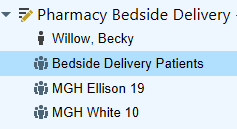 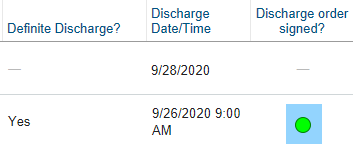 Pharmacy workflow
4. Update “Rx Bedside Delivery Status” as appropriate
Note: any issues (PA needed, medication not available, etc.) will be primarily communicated via page/call to providers. Comments will be left as an FYI to other stakeholders
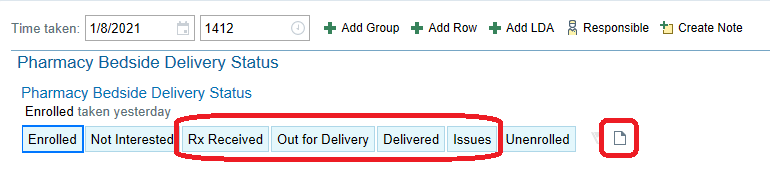 Program Success